African Great Lakes Weather II
Utilizing NASA Earth Observations to Identify Indicators to Help Predict Deadly Storms over the African Great Lakes
Annabel White (Project Lead)1, Jakub Blach1, Michael Brooke1, Megan Buzanowicz2, Kathy Dooley1, Rajkishan Rajappan1, Ryan Umberger1 NASA DEVELOP National Program at 1Wise County Clerk of Court’s Office, 2NASA Langley Research Center
Abstract
Objectives
Identify and analyze weather variables surrounding intense storm events over Lake Victoria, Africa as identified by overshooting top activity.
Create weather variable contour maps for days of average and hazardous weather to highlight significant differences that occur during storm events.
Improve understanding of weather patterns over Lake Victoria to aid the project partner in local storm forecasting efforts.
The African Great Lakes lie along the East African Rift Valley and play an important role in the economy and culture of the millions of people in the region. Intense storms can develop around the lakes with little warning and create life-threatening hazards to fishermen. This project aims to find correlations between weather indicators and the onset of storms. The results will help the Kenya Meteorological Department to improve the forecasting accuracy of local and regional authorities. For the years 2005 to 2013, the NASA DEVELOP team compared potential storm indicators on days of heightened and average overshooting top (OT) detections. OTs are dome-like protrusions that form above the anvil of storms. Persistent OT detections are associated with storm events and therefore served as an indicator for hazardous storms over the study area. The Hazardous Storm Event Database (HSED), derived from the Spinning Enhanced Visible and Infrared Imager (SEVIRI) sensors present on Meteosat 8 & 9 satellites, contained the OT detection information used in this project. Aqua Atmospheric Infrared Sounder (AIRS) sensors, along with various Modern-Era Retrospective Analysis for Research and Applications (MERRA) products, provided meteorological data for statistical and spatial comparisons.
Study Area
Methodology
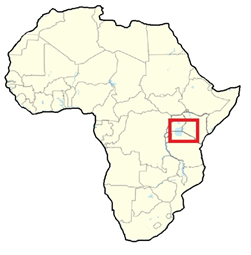 Skew-T log-Ps
AIRS
50th Percentile 
(days with average number of OTs)
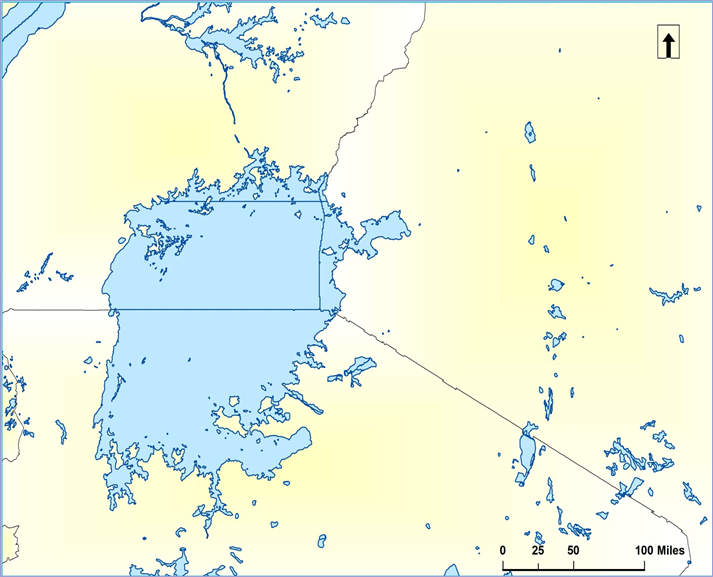 HSED
Compile OTs and organize by percentiles
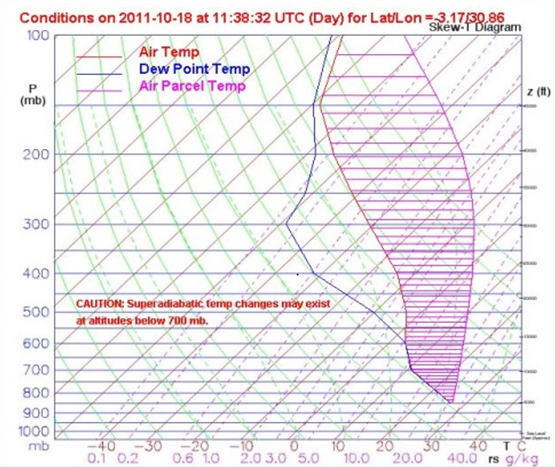 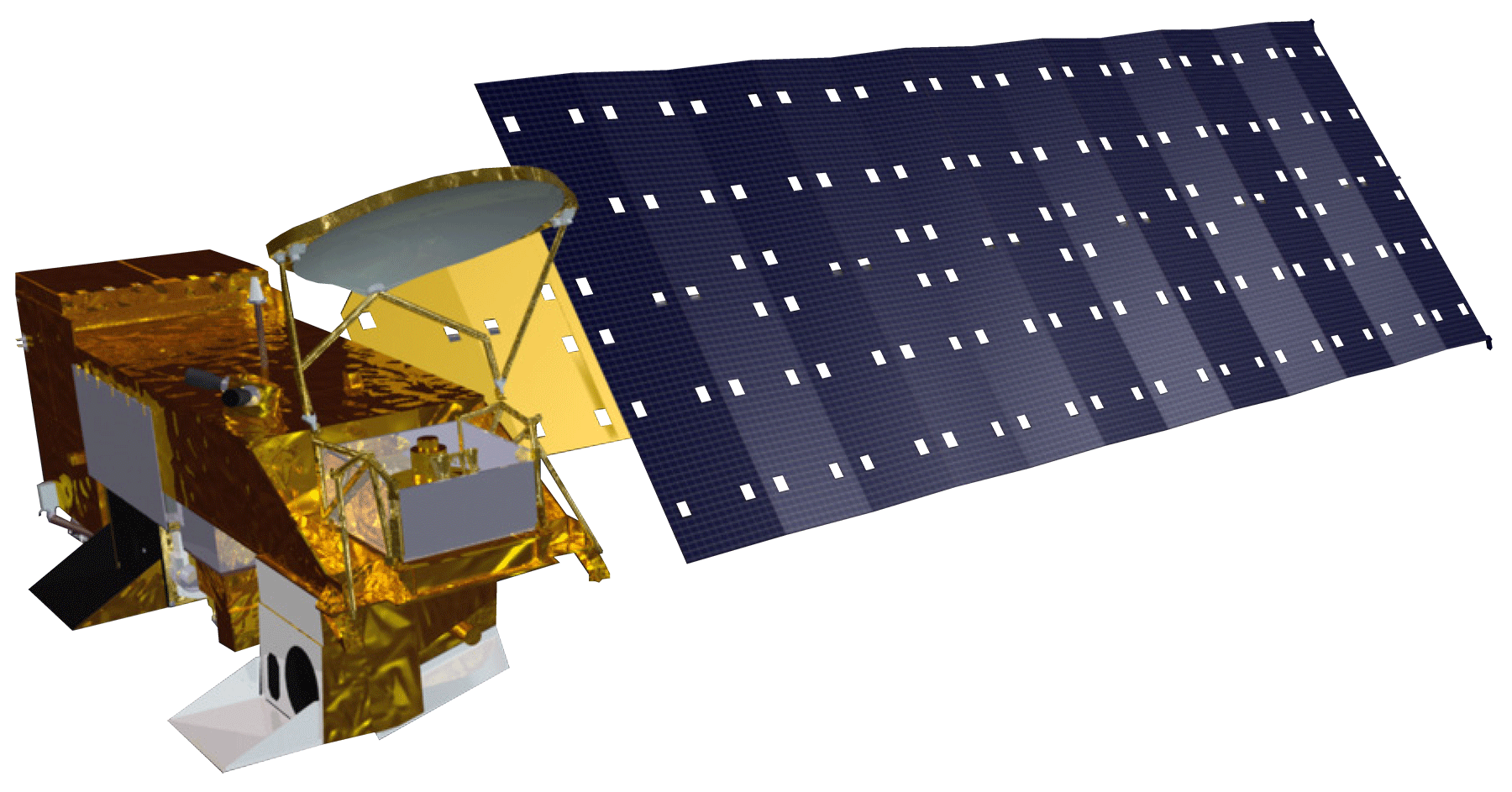 Uganda
Uganda
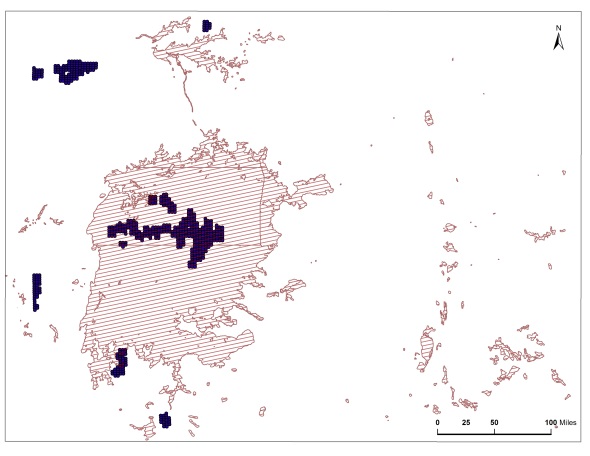 Kenya
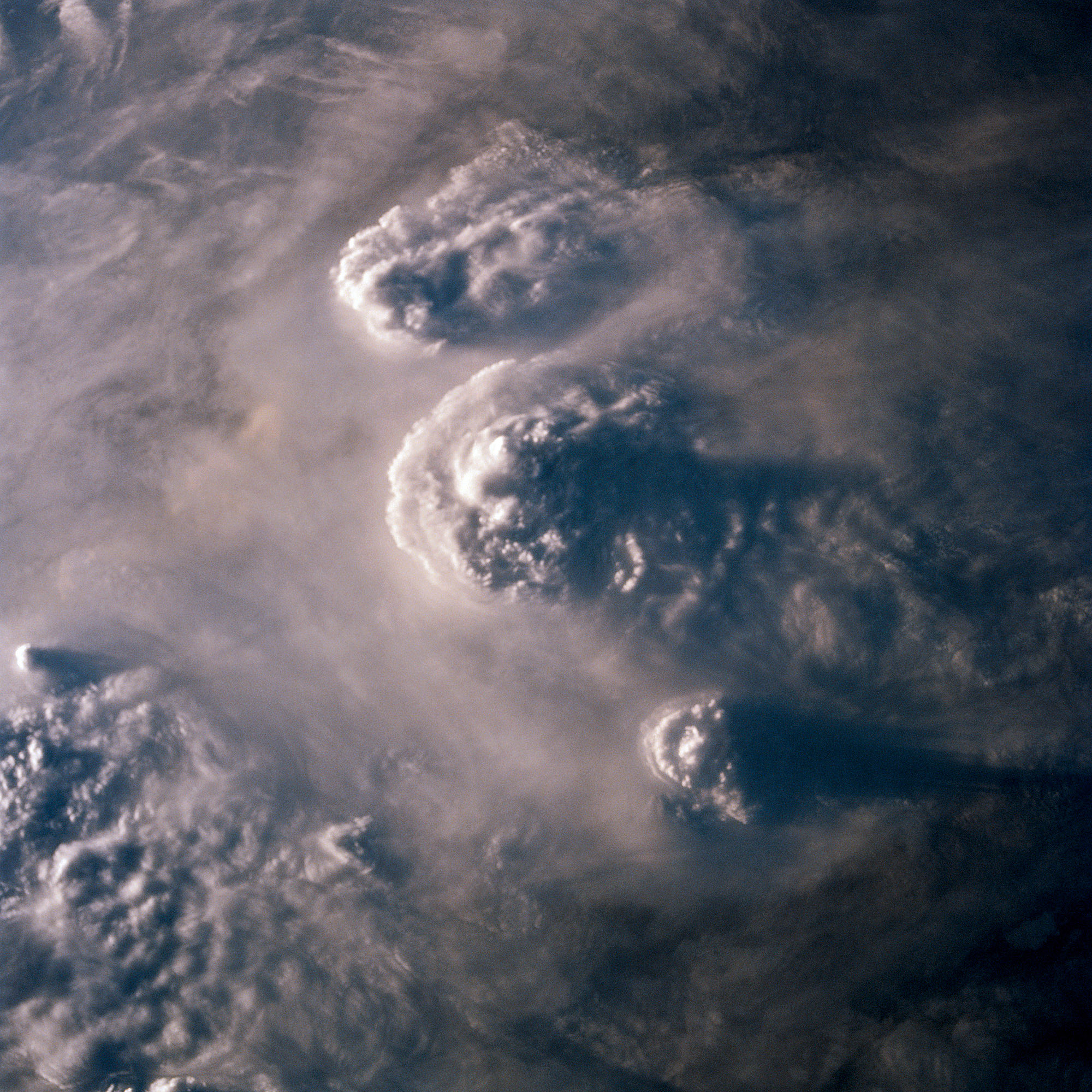 Kenya
Lake Victoria
Lake
Victoria
MERRA
Variables
Wind
Pressure
Temperature
Humidity 
Vertical pressure velocity
Weather Maps
99th Percentile
(days with most OTs)
Tanzania
Tanzania
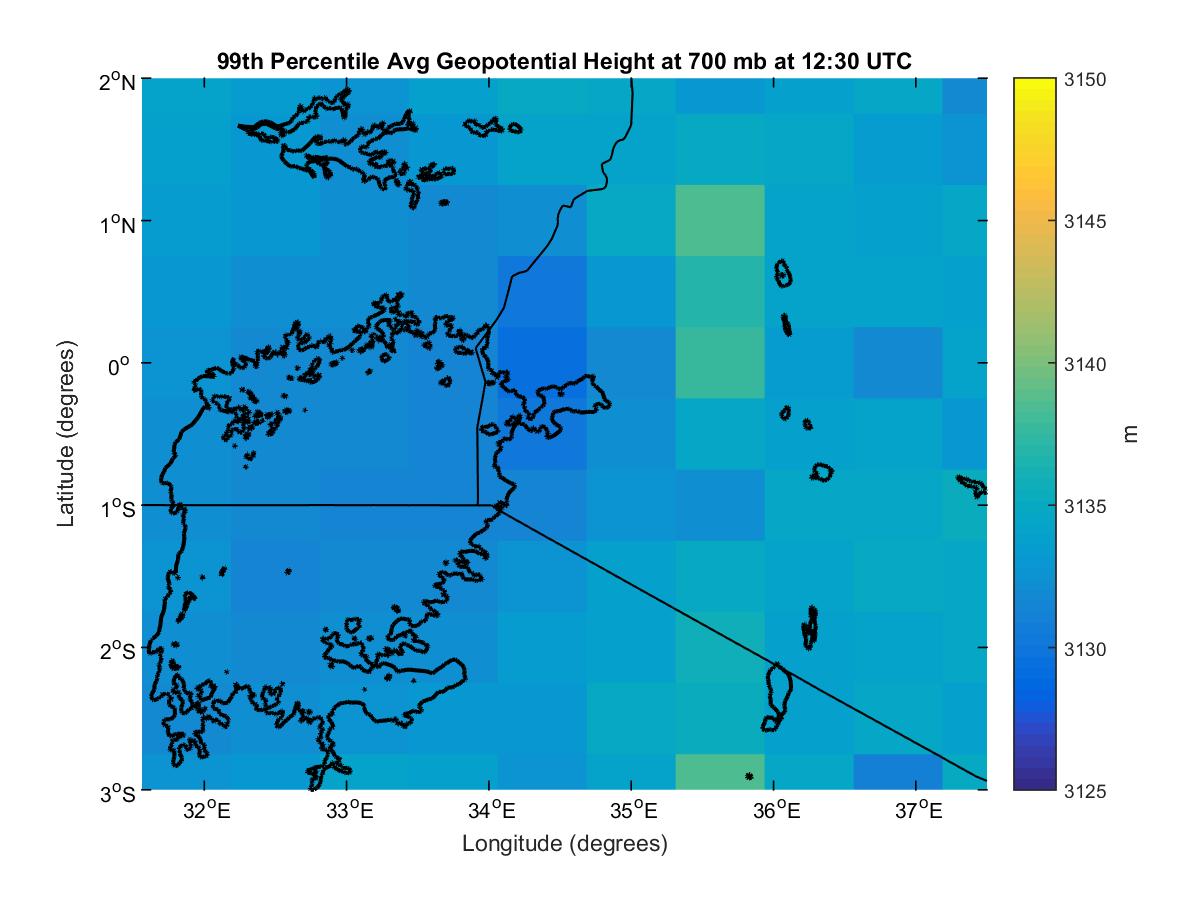 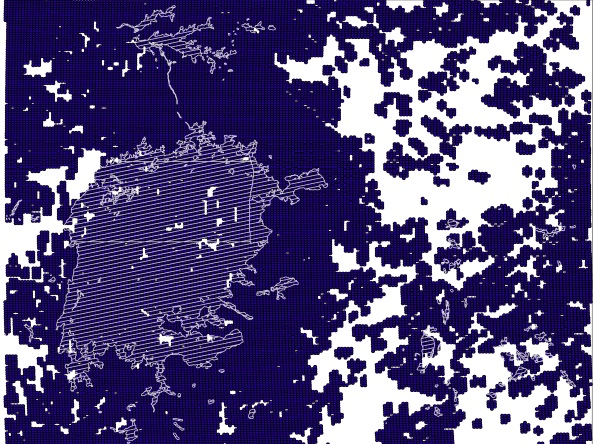 Image credit: https://commons.
wikimedia.org/wiki/File%3AISD_highres_STS030_STS030-89-59.jpg
Earth Observations
Meteosat 8, 9 SEVIRI
Aqua - AIRS
Results
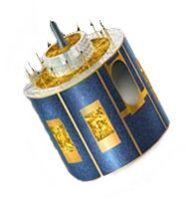 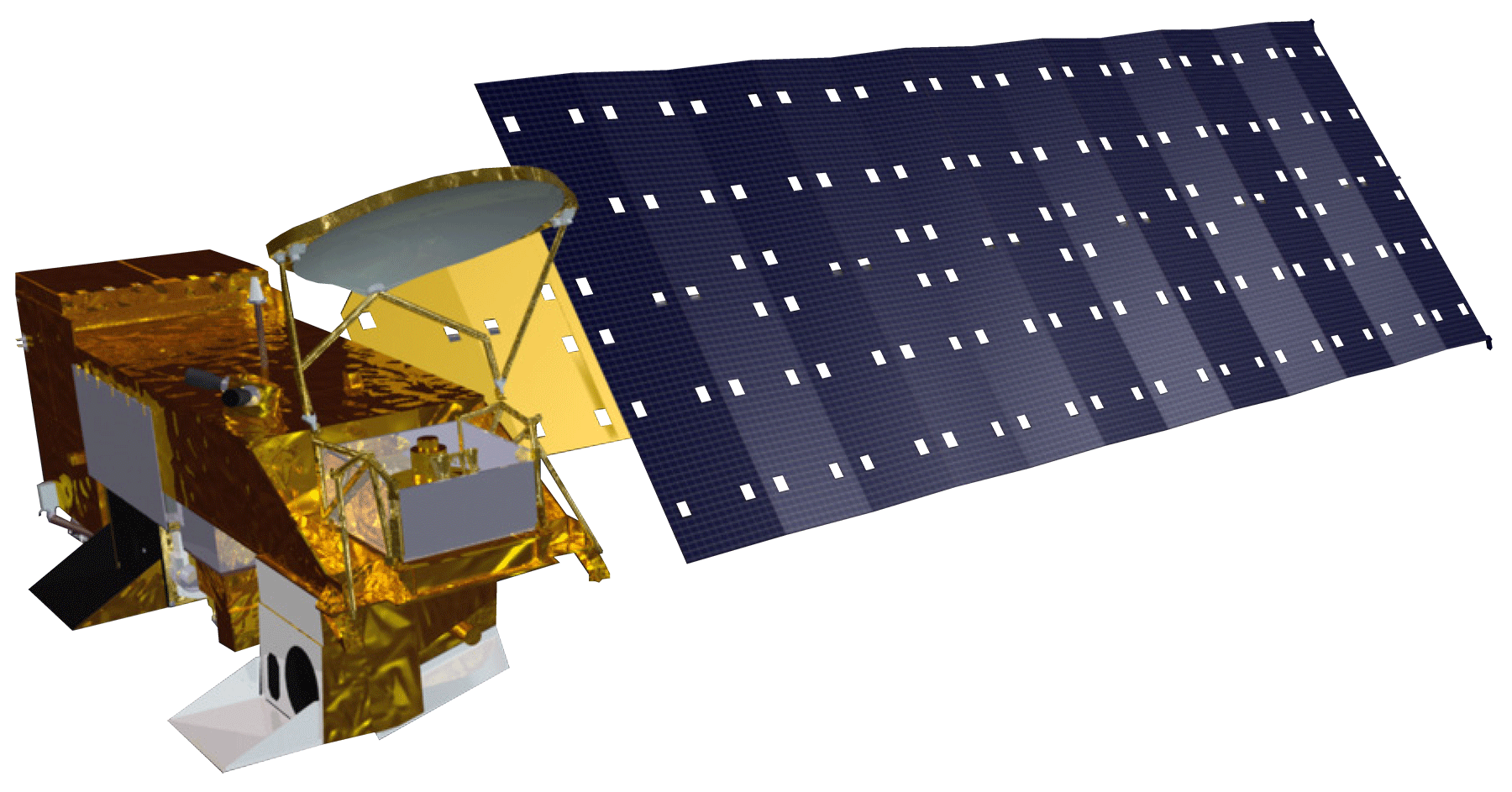 MERRA Weather Variables
Aqua AIRS Skew-T log-P Plots
Storm Over Land
Storm Over Lake
Average Weather Days
Hazardous Weather Days
50th Percentile Avg Geopotential Height at 700 mb and 00:00 UTC
99th Percentile Avg Geopotential Height at 700 mb and 00:00 UTC
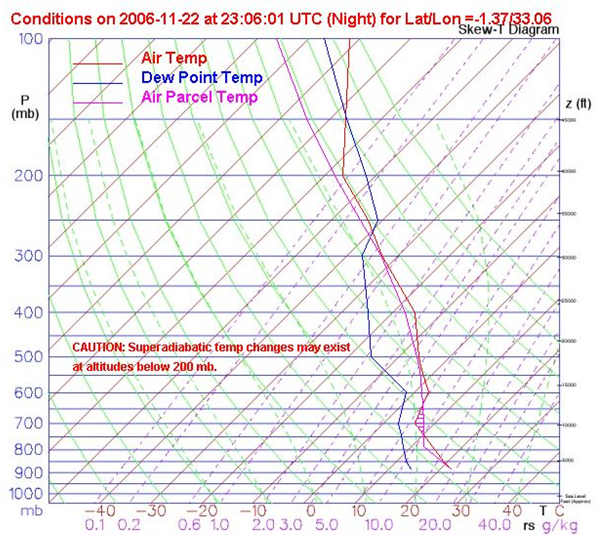 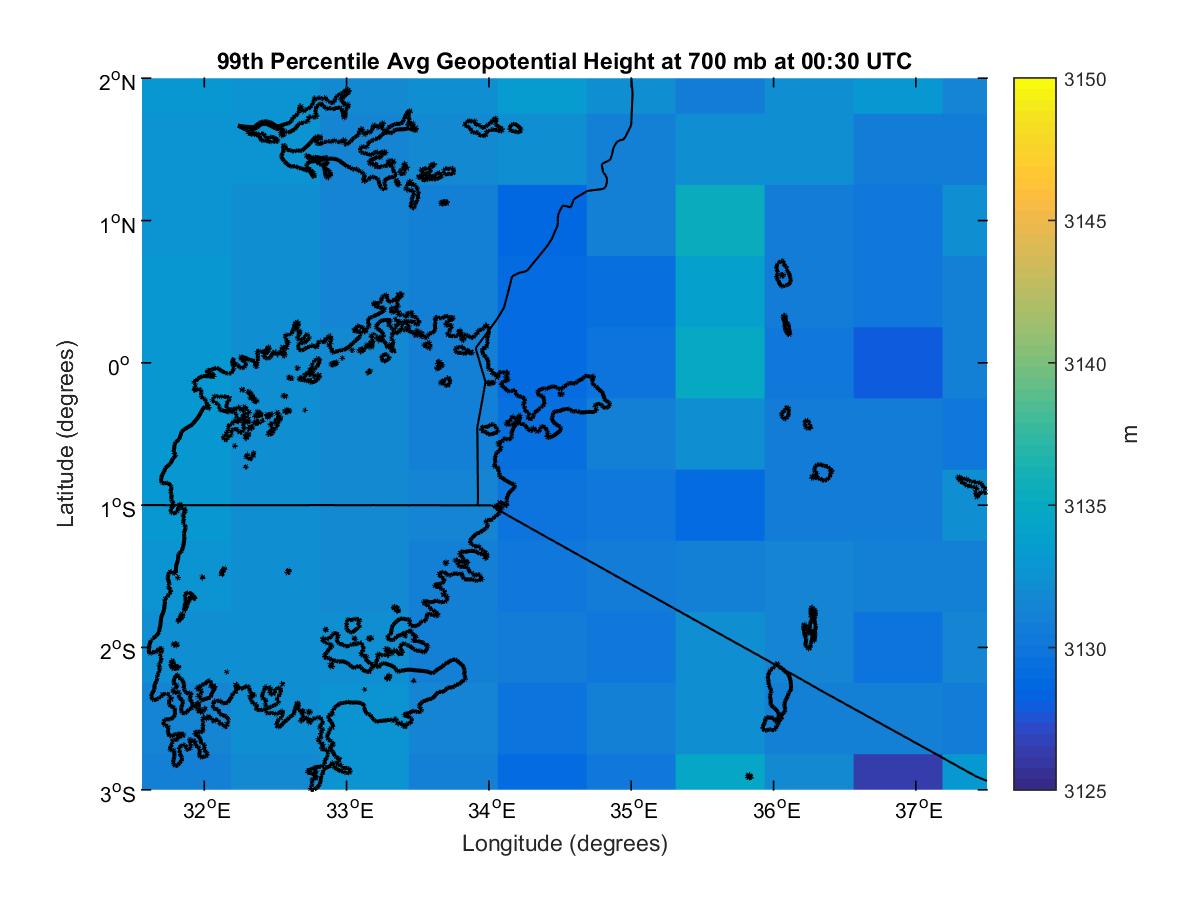 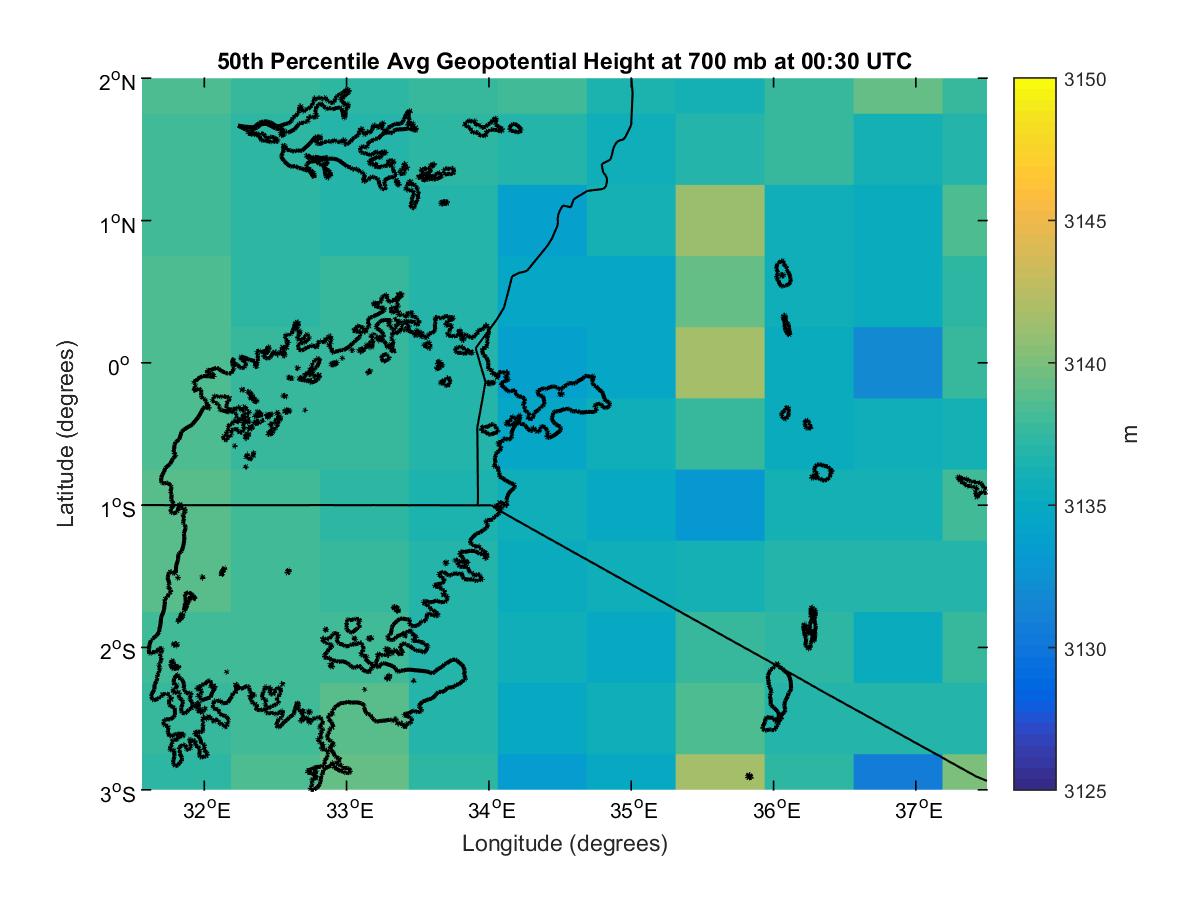 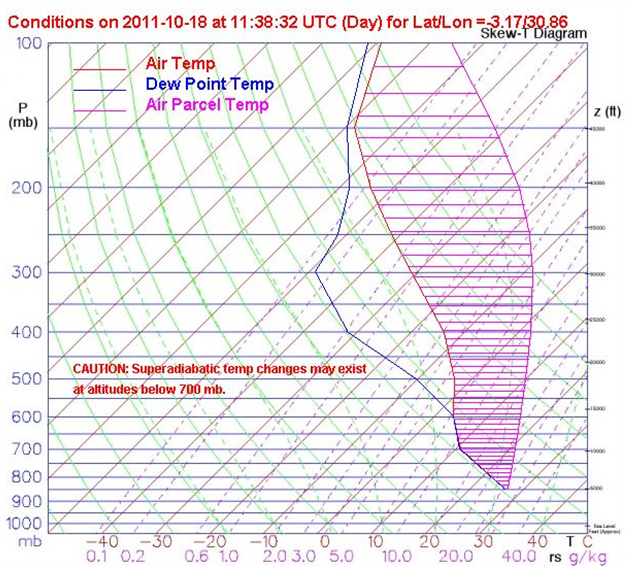 Conclusions
Lifted Index: -13.3
CAPE: 10081
Lifted Index: 0.3
CAPE: 37
Decreased geopotential height, increased humidity, and increased vertical pressure velocity at the 700 mb pressure level were identified as potential storm indicators from MERRA data. 
Additional variables either showed no significant differences or could not provide enough resolution to make a reliable conclusion. 
Atypical drivers may produce storms over the lake, as illustrated by the low Lifted Index (LI) and CAPE values shown from the Skew-T analysis.
Forecasting accuracy is limited by MERRA data resolution.
99th Percentile Avg Geopotential Height at 700 mb and 12:00 UTC
50th Percentile Avg Geopotential Height at 700 mb and 12:00 UTC
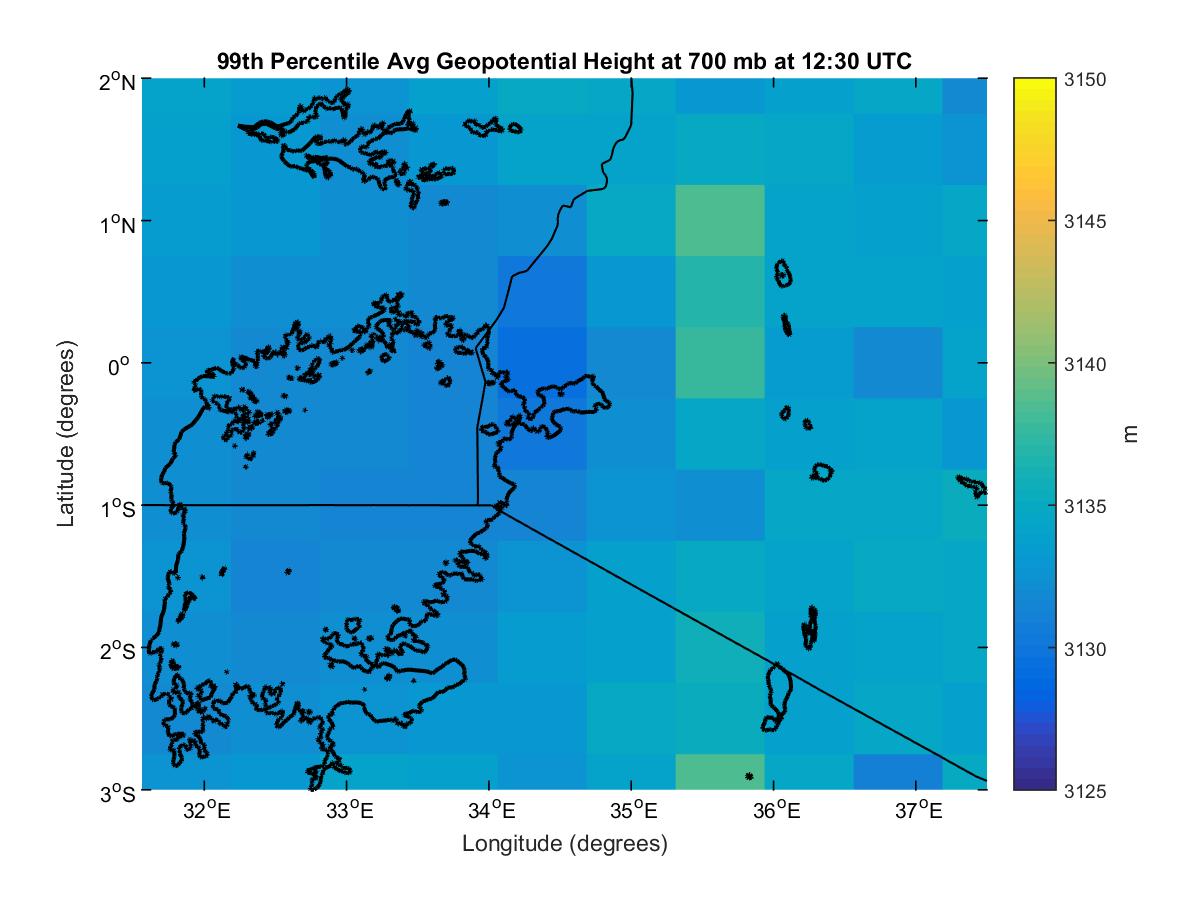 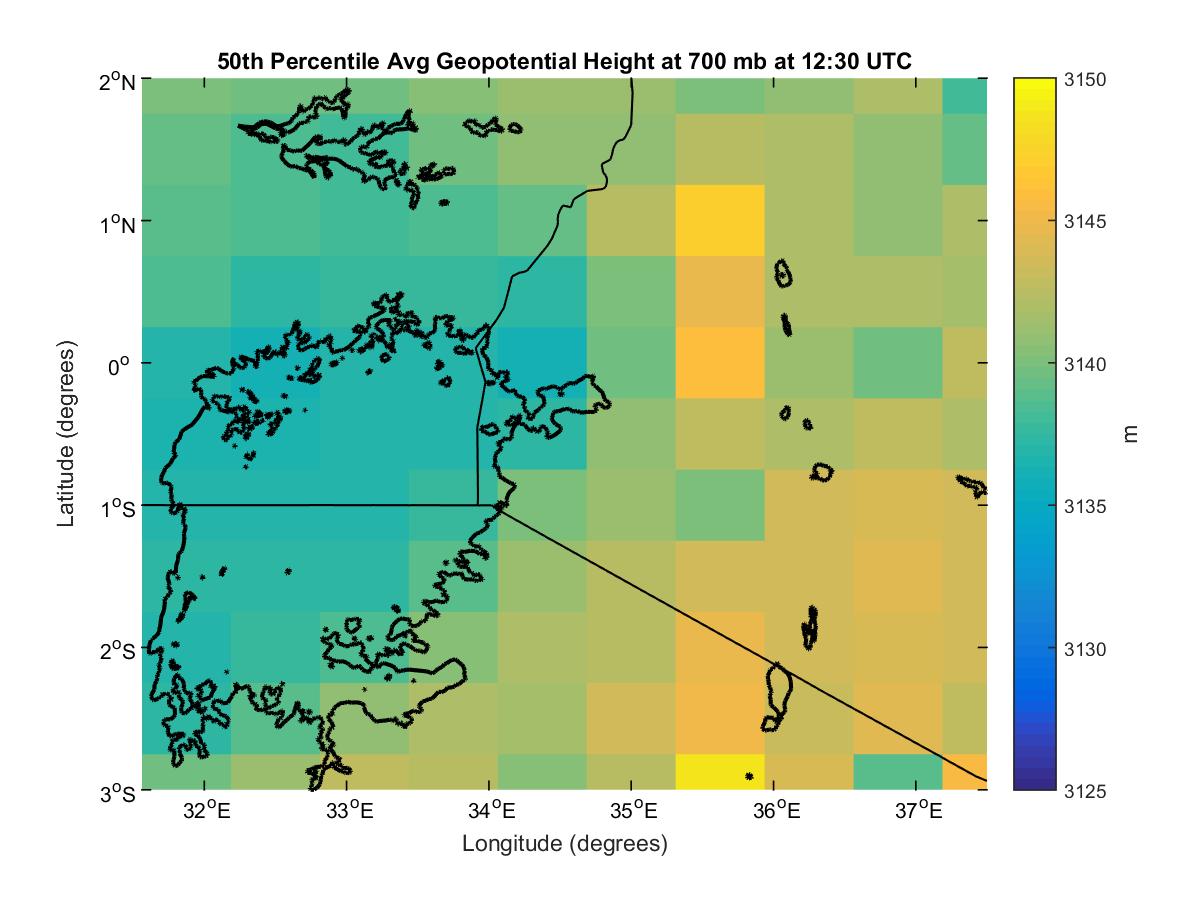 Weather Maps:  30 day average value maps at 00 and 12 UTC for the average and hazardous study dates illustrate which atmospheric conditions are favorable for storm development. 

Skew-T Plots:  Typical plots produced from hazardous weather days. Storms which occur over land display high Convective Available Potential Energy (CAPE) values, typical of storm events, while storms over the lake lack a high CAPE value.
Project Partners
Acknowledgements
Team Members
Left to Right: Megan Buzanowicz, Jakub Blach, Kathy Dooley, Michael Brooke, Annabel White (Project Lead), Ryan Umberger, Rajkishan Rajappan
Dr. Kenton Ross – NASA DEVELOP National Program
Kristopher Bedka – Climate Science Branch at NASA Langley’s Science Directorate
Steve Licata – NASA Jet Propulsion Laboratory, Atmospheric Infrared Sounder Project 
Dr. DeWayne Cecil – Global Science and Technology, Inc.
Robert VanGundy – University of Virginia’s College at Wise
April Huff – NASA DEVELOP/Wise County Clerk of Court’s Office
Fall 2015 NASA DEVELOP African Great Lakes Weather I Team
Kenya Meteorological Department
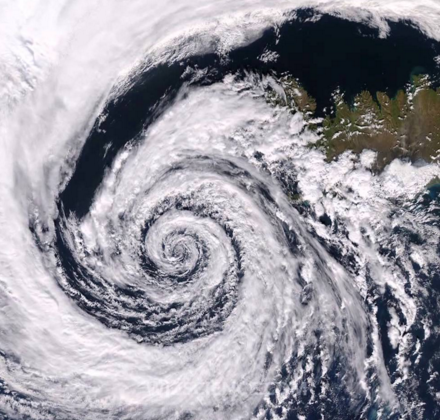 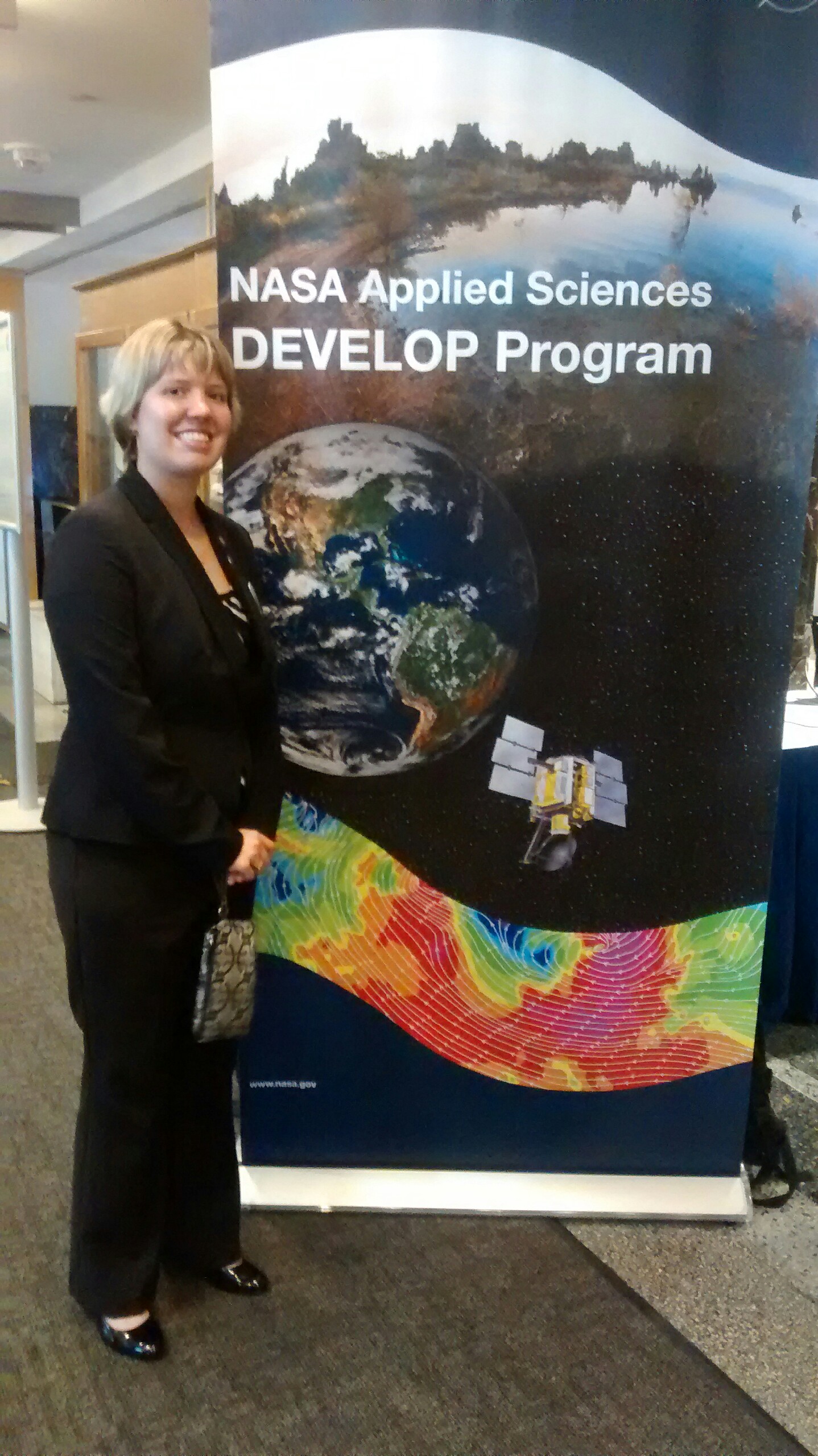 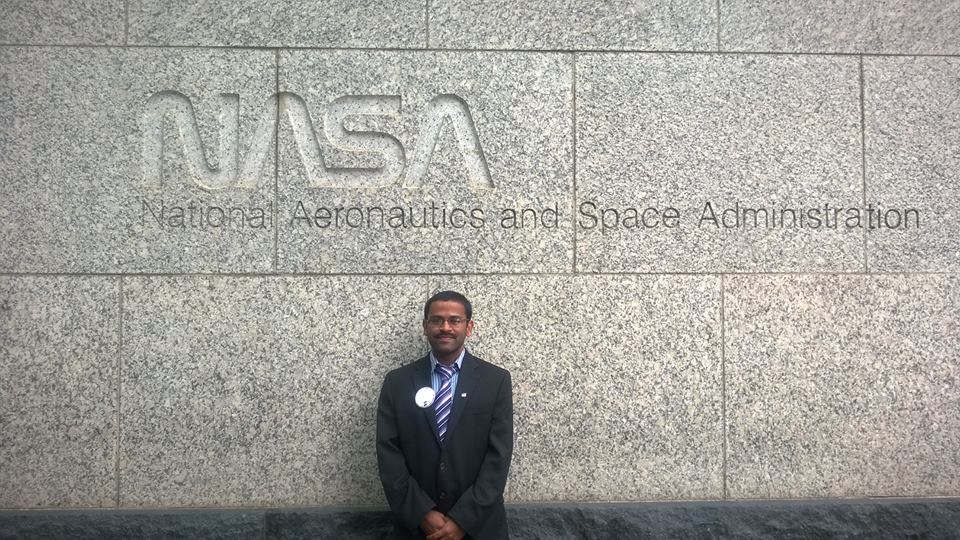 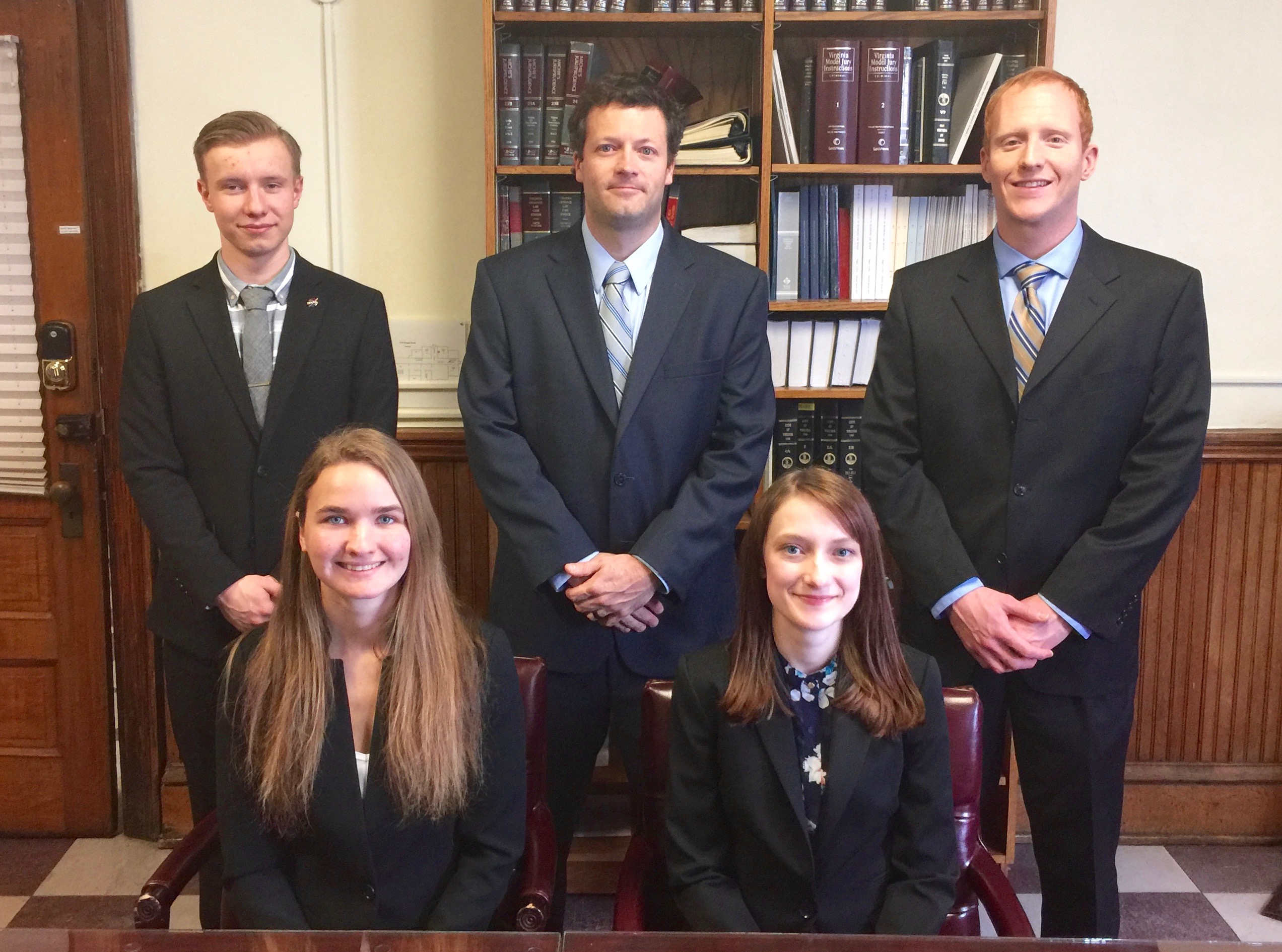 Image credit: https://www.youtube.com/watch?v=I-dEEwWVhPU
Wise County and City of Norton Clerk of Court’s Office